История праздника 1 Мая
Составители: Елжова Е.В., Шведова И.А.
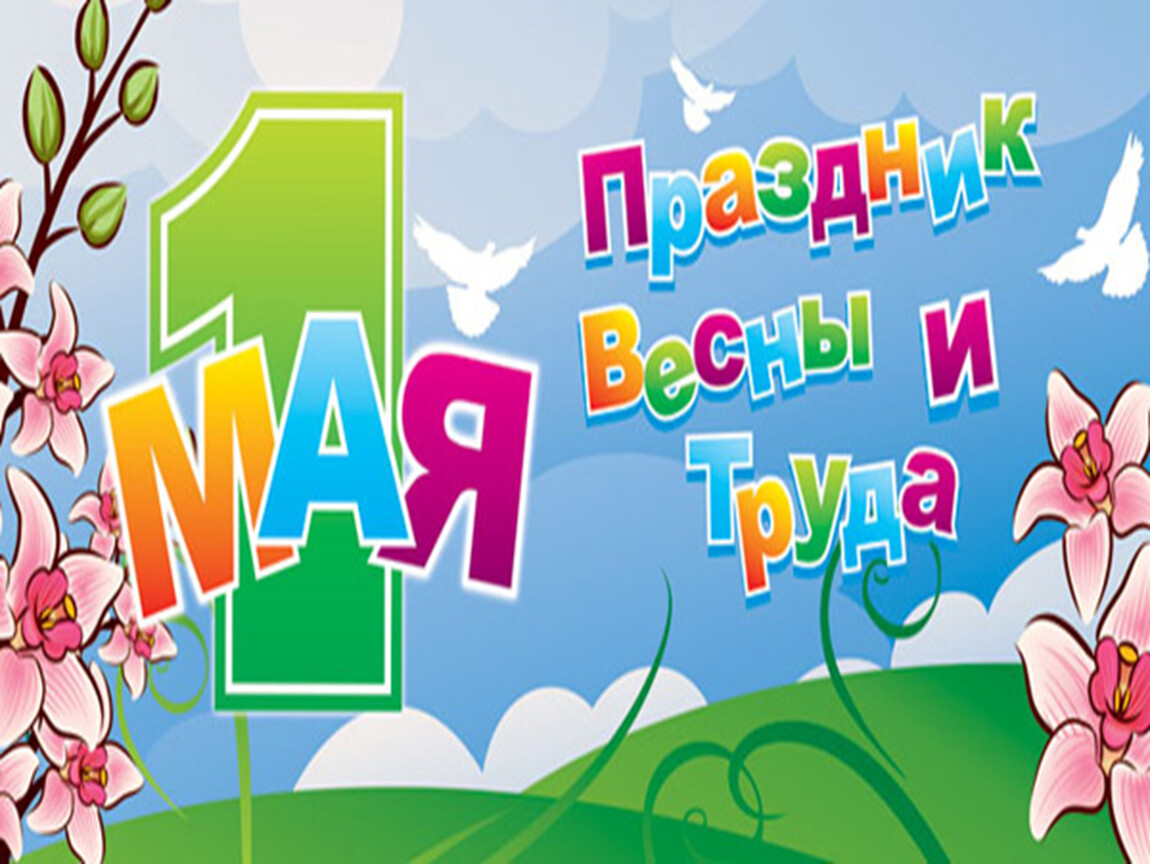 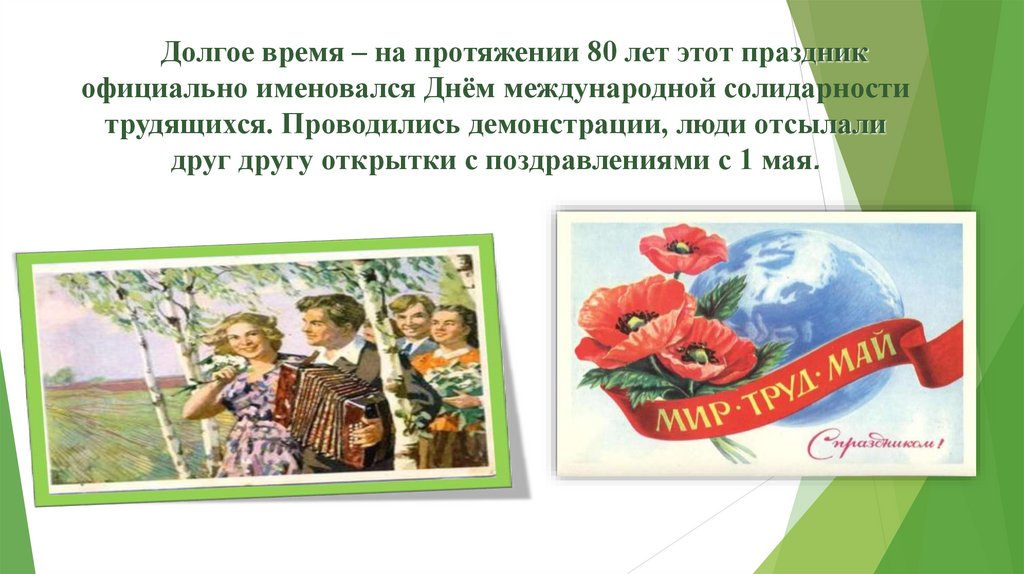 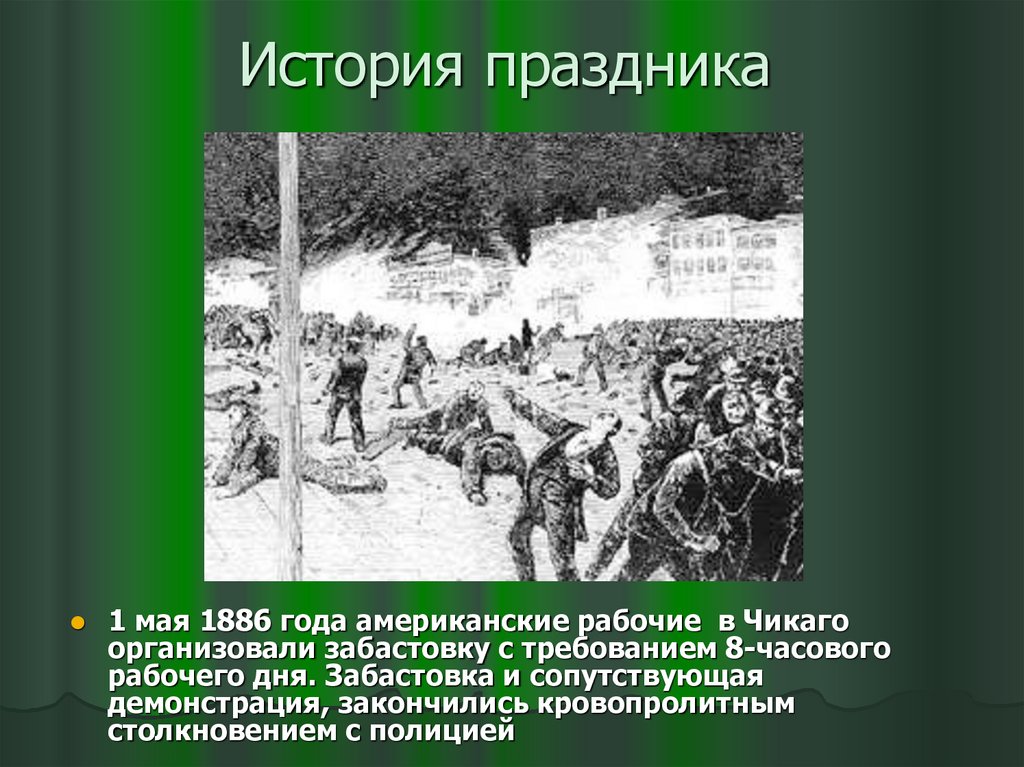 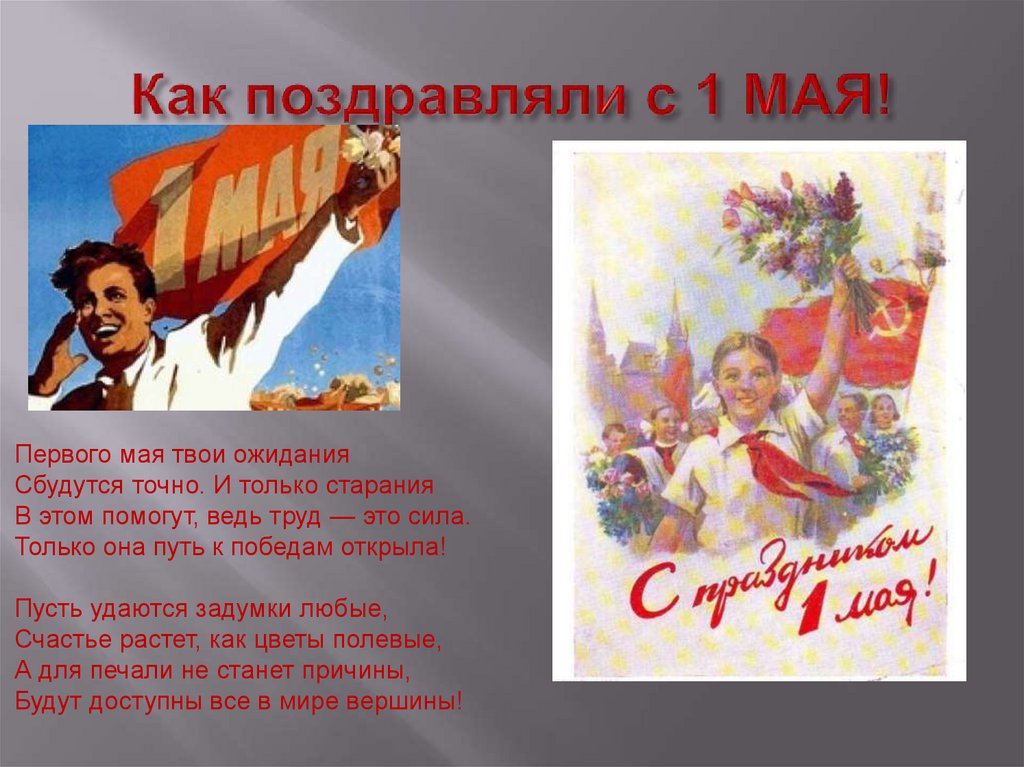 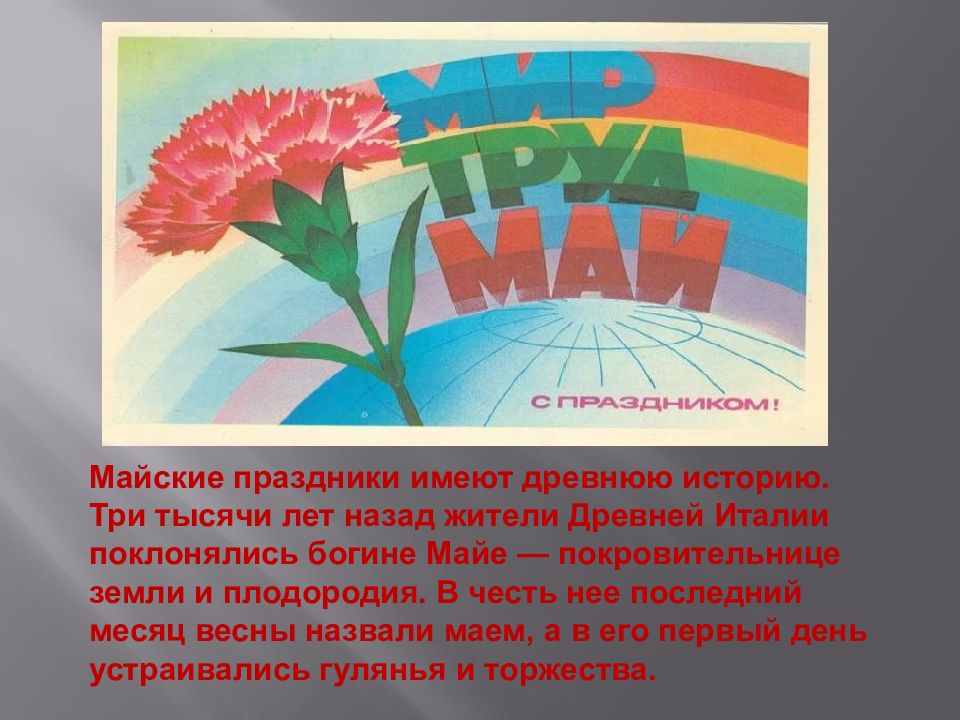 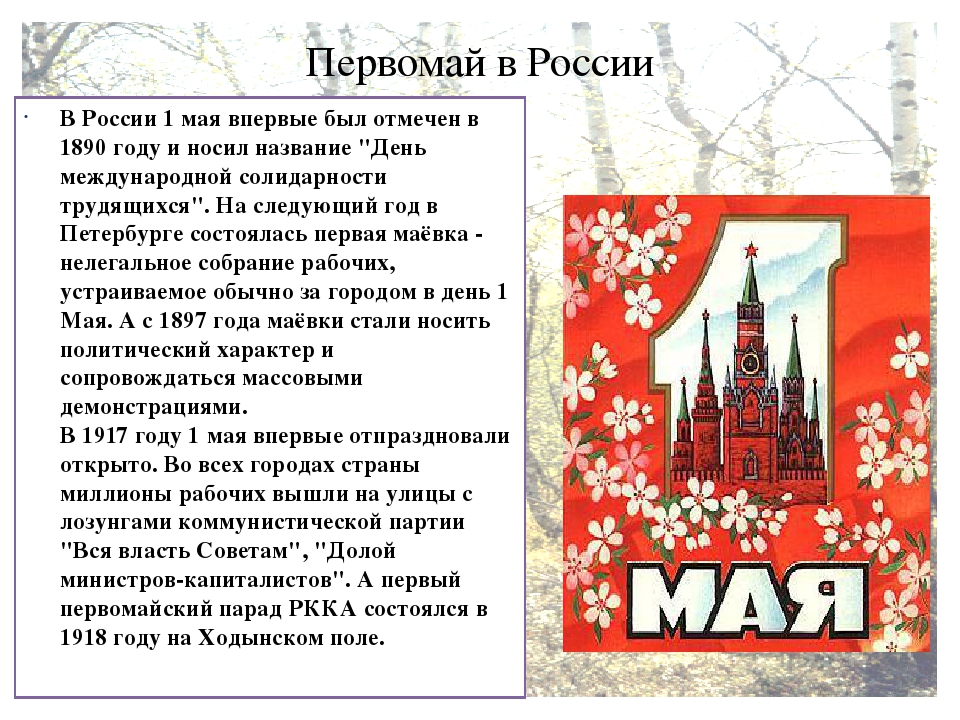 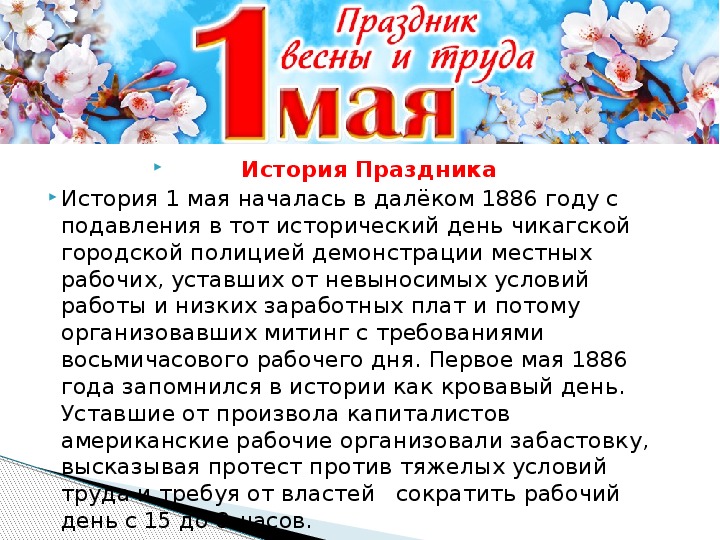 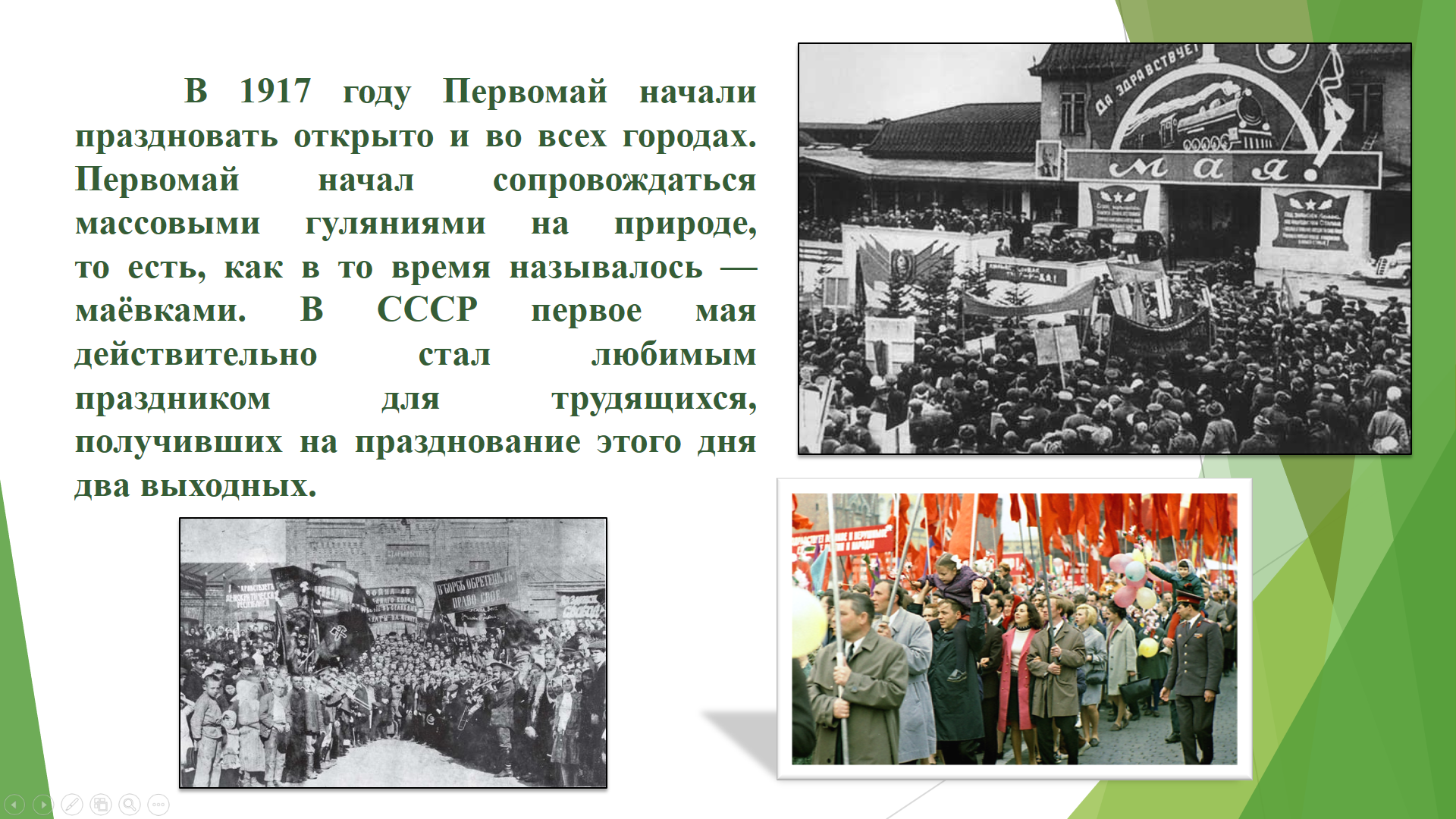 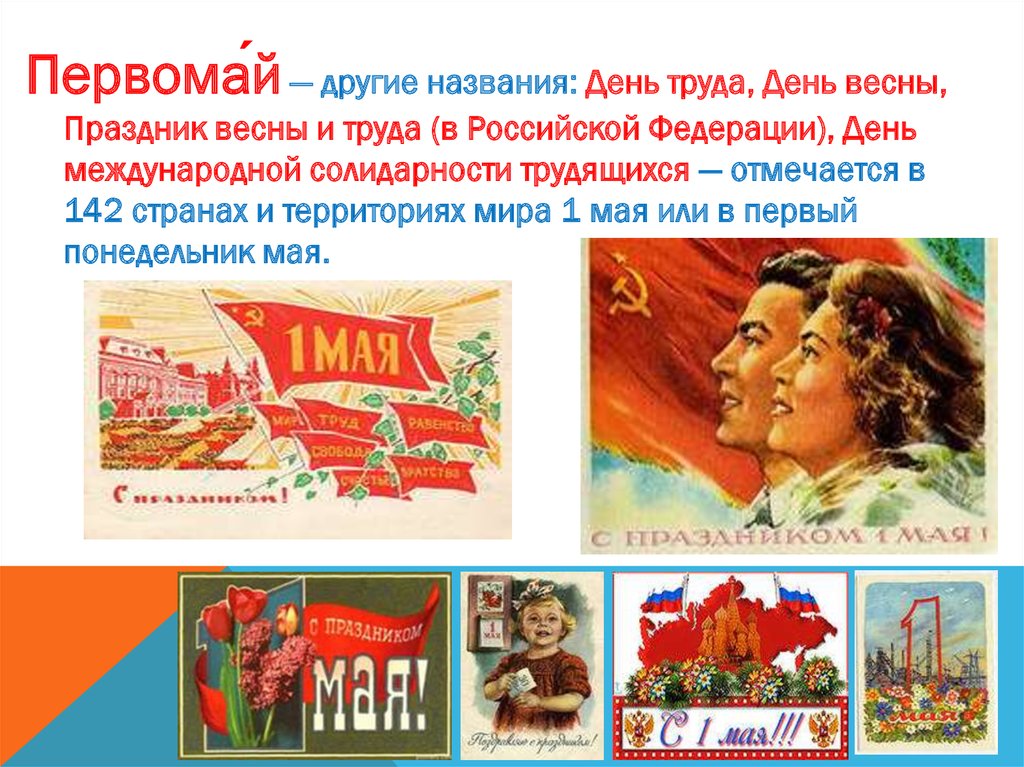 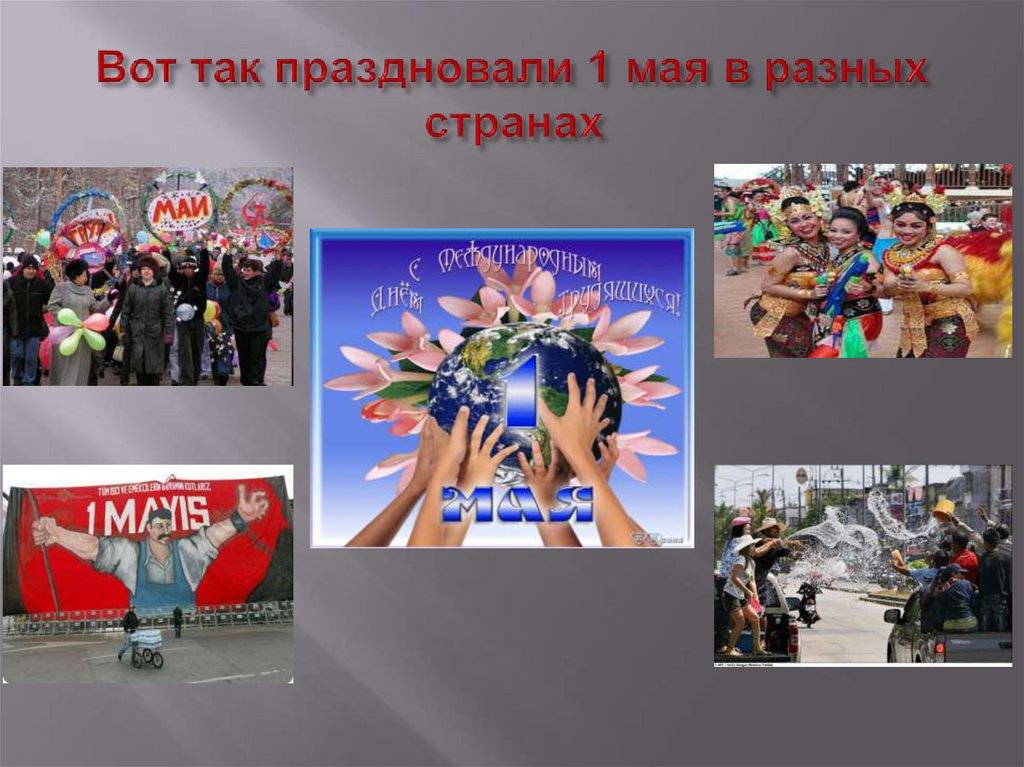 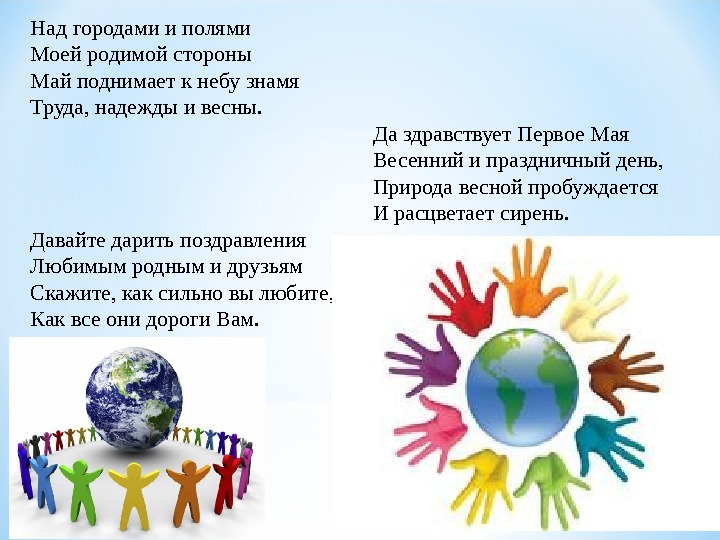 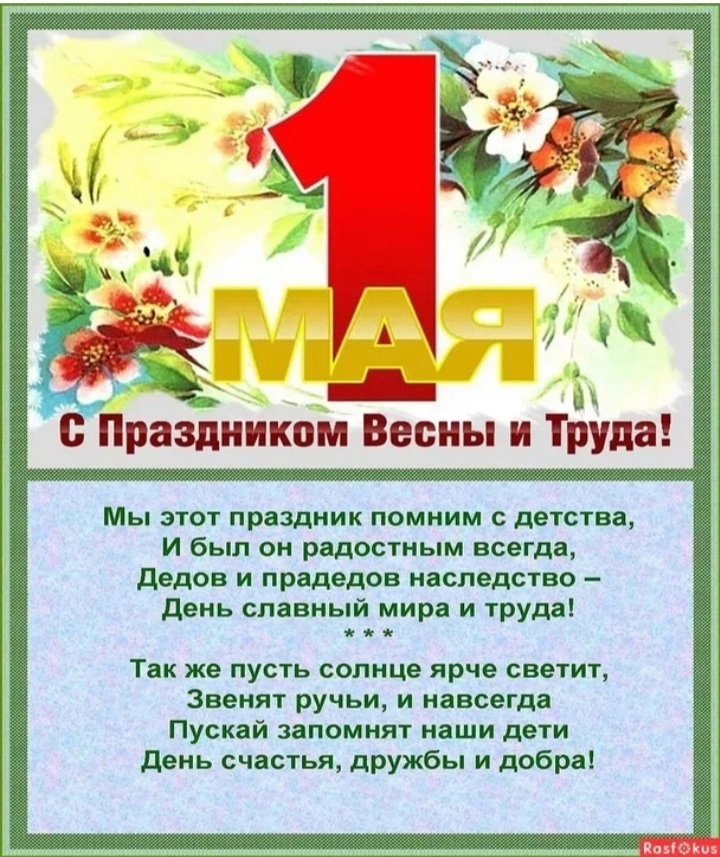